SAC-932T
Windows Server 8 software and hardware certification
Sandy Arthur, Venkat Krishnamachari
Program Manager
Microsoft Corporation
Agenda
WHO WILL BENEFIT FROM THIS TALK
TOPICS
WHAT YOU’LL LEAVE WITH
A clear understanding of the Software and Hardware Certification requirements and programs for Windows Server  8
Software Certification program
     Overview
     Technical requirements
     Tool kit
     Program timeline

Hardware Certification program information for 
     Overview
     Devices
     Systems 
     “Unclassified”

Q&A Period
Server Application , Device and System vendors that wish to participate in the Software and Hardware Certification Programs for the next generation of Windows Server, internally code-named Windows Server 8
Mission
The Certification Program overall mission is to:
Improve Customer satisfaction by driving for quality products that work well with Windows.
Increase vendor product exposure and differentiate quality products in the marketplace.
Provide a streamlined certification and testing program that can tangibly improve product quality and is easy to participate in.

Server Certification program addresses Server Customer specific needs of:
Compatibility 
Ensure your products work with the new OS and HW features correctly.
Reliability 
Additional requirements to ensure reliable execution on Server class systems.
Availability 
Improved availability by utilizing technology available in Server platforms.
Manageability 
Improved manageability in any system, including those running Server Core.
3
Software
Software Certification for Windows Server 8
Evolution of the program for Windows Server 8 (Coming at Beta)






Simplified, Unified program aimed at application readiness and compatibility
Technical requirements  focused on Readiness, Compatibility & Security.
Automated self-tests, no third party vendor validation or fees required.
Optional recommendations and best practices that will help improve reliability of apps.

Highly deterministic, automated tests thru Windows Server App Validation Kit (SVK) 
Aimed both at retail applications and line of business applications.

Program available and evangelized world wide through Microsoft Platform Ready program
Successful applications will be listed in Microsoft Pinpoint and Server Marketplace.
Windows Server 8
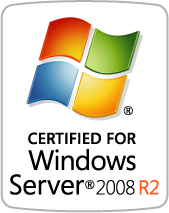 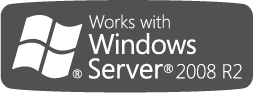 Artwork TBD
5
Software Certification for Windows Server 8
Policies and prerequisites
Applications must support Windows Server Standard 64-bit Operating systems.
Vendor must support the Application running in a Virtual Machine on Hyper-V.
All drivers must be signed thru the Windows driver signing program.
Applications must work well in an up to date hardened Server environment including:
Firewall
User Access Control (UAC)
IPV6
A compatible anti-virus , anti-malware software
Windows Error Reporting (WER)
Default security policy as applied by the Security Compliance Manager tool
Latest Internet Explorer and all applicable Windows updates
6
Software Certification for Windows Server 8
Technical requirements
Applications must install without any compatibility issues
Setup that uses Windows Installer must comply with additional best practices.
Setup must allow admin control of install locations.
Applications must be able to install and run without the Server Graphical Shell.
All installed binaries must be Authenticode signed.
Installation must pass security tests using the free attack surface analyzer and binscope tools.
Installation must not require a reboot, or allow for postponement of reboot.
Applications must perform stated primary functionality and maintain stability 
No compatibility and security issues.
No crashes, hangs , data corruption or disruption of services.
Application must recover gracefully from unexpected crashes, low memory conditions etc.
Applications must operate correctly in systems with 4K (Advanced Format) drives.
Client components must be tested concurrently on Windows 8.
Applications must uninstall without any compatibility issues
Uninstall must clean up all installed files.
Must not disrupt other applications or services.
Uninstall must not require a reboot, or allow for postponement of reboot.
7
Software Certification for Windows Server 8
Final requirements, 
beta toolkit,
Readiness pledge campaign
Certified applications highlighted at Launch
Timeline and schedule
Program Live
Application test results  can be sent to Microsoft for validation
Technical requirements
document (DRAFT)
Beta
//build
RC
RTM, Launch
Software certification technical requirements document (Draft)
http://go.microsoft.com/fwlink/?LinkID=225718
8
Hardware
Windows Server Hardware Certification Program Overview
Leverage the investment made for “Client” versions of Windows for Server Customers and Vendors

Every  part of the Hardware Certification Program used; web sites, requirements, kit, tests, agreements, processes, etc.

The above were modified as needed to meet the requirements  of Server Customers and Vendors

Server Hardware Certification Program operates on the same release cycle as Client, with the same milestones
10
Windows Server 8 Certification Requirements
Some Device and System requirements are unique for Server
Server Devices
Any Server-qualified device and driver will work in any qualified Server
Examples; Server systems that; 
Have >64 logical processors or multiple processor groups
Have Server Core option [completely command line interface] installed
Server Systems
Focus on higher Reliability, Availability, Serviceability (RAS) and Manageability for Server Scenarios
11
Devices
Server Device Requirements
Read all the requirements closely and pay attention to the “Applicable OS Versions” section to determine which pertain to Server
Example of a Requirement that doesn’t apply
BlueTooth requirements do not apply as this technology is not supported by Server SKUs
Example of a requirement that applies to both Server and Client
NX Pool, the use of a new, special non-paged pool that is entirely Non-eXecutable to provide better protection against some overflow attacks
13
New Server-specific Device Requirements
Use of PreFAST for Drivers (PFD)  This tool finds common coding errors enabling improvements in driver quality without requiring significant investment in more “test capability”, i.e., paying for more devices, systems, space, power, cooling and personnel

Use of Static Driver Verifier (SDV)  This tool can find “inter-procedural” problems that span across a driver’s code, and provides the same benefits as above

Advanced Error Reporting (AER).  Windows Hardware Error Architecture uses AER as an error source, which improves device identification and enables faster problem resolution in the field and lower Support and Service costs

Maximum Interrupts.  Any request for greater than 2048 interrupts per device function will be rejected per the PCIe 3.0 defined MSI-X table entry limit of 2048 per device. Requesting more than one interrupt per core leads to Interrupt Dispatch Table (IDT) exhaustion and memory exhaustion in settings where many devices are present.
14
Systems
Server System Requirements
As before, read all the requirements closely and pay attention to the “Applicable OS Versions” section to determine which pertain to Server
Example of a requirement that doesn’t apply to Server
System.Fundamentals.Firmware.UEFIPostTime  Since Server systems are required to be tested w/ maximum supported memory which can vary from gigabytes to terabytes, have ECC memory and other differences from client systems, no single value for POST time is practical

Example of a requirement that applies for both Client and Server
System.Fundamentals.Graphics.MicrosoftBasicDisplayDriver - System is compatible with the Microsoft Basic Display Driver.  The System must boot in a mode where the frame buffer used by the Microsoft basic display driver is displayed whenever the Microsoft display driver writes to the frame buffer. The frame buffer must be linear and in BGRA format.
16
New Server-specific System Requirements
In line with the goal that previously Windows Server 2008 R2 qualified systems can be certified for Windows Server 8, the number of changes to requirements are minimal

Windows Display Driver Model (WDDM) driver is required for any Graphics adapter used in a Server system
Previous “XP” display driver model  (XDDM) is no longer supported, and will not work

Server Critical Functionality Retest Policy for Systems
New and Disruptive Technology or Unknown or Undetected Hardware or Software Flaws may require that systems be retested in cases where data integrity is at risk
17
Server “If Implemented” System Requirements
Examples of “If Implemented” requirements for Server;
UEFI Firmware
If UEFI is implemented in the system, it must meet all requirements
Note - UEFI is required for some functionality like support for >2.2 TB boot disks
System.Server.Firmware.UEFI.GOP.Display

Trusted Platform Module
Network Key Protector for BitLocker, Secure Boot, etc. enhance data security

Power Manageability
Ability to set ACPI Power Supply, Metering and Budgeting, provide FW mechanisms to pass control of processor performance states to the operating system
18
Unclassified
“Unclassified” Device Submissions
Problem
Devices and drivers don’t always fit a specific “Product Type”
Earlier version of test kit only tested Device Fundamentals, Connectivity, etc.
End result was driver quality was unknown, and Customer reliability impacted
Solution
Filter Category provides a Certification path for a large segment of products; Anti-Virus, Anti-Malware, File System Filter Driver and Firewall, thus improving driver quality for these types of products.   
Improved test methodology that tests all exposed Features of a Device and Driver, not just a few Device Fundamentals, significantly increases the test coverage and improves driver quality for other products
Tools like SDV and PFD also contribute to higher levels of code quality, and thus higher reliability for Customers
20
Wrap Up
Summary
Software
Simplified, unified program aimed at application readiness , compatibility and security
Automated self-tests, no third party vendor validation or fees required
Application must be supported by the vendor running in a VM on Microsoft Hyper-V
Program available and evangelized world wide through Microsoft Platform Ready program
Successful applications will be listed in Microsoft Pinpoint and Server Marketplace

Hardware
Device and System Requirements designed to improve Customer reliability, availability, and serviceability
Improved  and new tests and tools, that benefit product  development and testing
Test harness and methodology designed to reduce the cost of testing
Unclassified submissions are tested more thoroughly to increase reliability
All passing products are made visible to Customers  to acknowledge your products
22
Call to Action
Review the Certification Requirements applicable to your product in order to understand those that apply, apply only if present, are new for Windows Server 8, or don’t apply

Use the many tools in the Development and Certification kits to improve your products and lower your Development Test, Support and Sustainment costs

Plan on submitting your products for Certification in order to gain acknowledgement of your product’s quality and Customer visibility
23
Related Sessions
Certification Overview
Certification Overview, Session 260
Windows Hardware Certification Kit, Session 659
Software
Windows Server 8 Applications Must Run Without a GUI, Session 416
Using Windows Server 8 for Building Private and Public IaaS Clouds, Session 429
Moving Driver Quality Upstream, Session 239 [SDV]
Hardware
Graphics on the Server, Session 217
Designing Servers and Systems for Cloud deployments, session 430
Network Acceleration and Other NIC Technologies for the Datacenter, session 433
Low Latency Network: New Features and APIs, session 593
Hardware-based Security, Session 462
UEFI Firmware for Secure Experience, Session 457
24
Resources
URLs for papers, specs, etc.
Software
Software Certification Technical Requirements Document (Draft)
Hardware – check the Microsoft web site for information on these areas;
Hardware Certification Program
Graphics
TPM
SDV and PFD
UEFI
Network
Storage
25
Q&A
thank you
Feedback and questions http://forums.dev.windows.com 
Session feedbackhttp://bldw.in/SessionFeedback
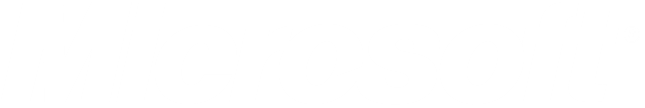 © 2011 Microsoft Corporation. All rights reserved. Microsoft, Windows, Windows Vista and other product names are or may be registered trademarks and/or trademarks in the U.S. and/or other countries.
The information herein is for informational purposes only and represents the current view of Microsoft Corporation as of the date of this presentation.  Because Microsoft must respond to changing market conditions, it should not be interpreted to be a commitment on the part of Microsoft, and Microsoft cannot guarantee the accuracy of any information provided after the date of this presentation.  MICROSOFT MAKES NO WARRANTIES, EXPRESS, IMPLIED OR STATUTORY, AS TO THE INFORMATION IN THIS PRESENTATION.